Practical Tips for HR from HR
A Resource for the HR Professional
© 2014 Property of Humareso
HR Department(even it’s just of One!)
Access
Open Door vs. Closed Door
Approachable vs. Friendly
Mood
Cool vs. Warm
Fear vs. Composed
Compassion vs. Distance
Response
Repeat back what you are hearing for confirmation
Be a person while being a professional
“Keep this between us”
© 2014 Property of Humareso
Employer policy issues
Workplace Violence
Identify workplace participants – employees and non-employees
Train staff on what constitutes workplace violence
Threats
Bullying
Acts of Violence
Cyber-attacks
Security of site
Search policies
Reporting incidents
© 2014 Property of Humareso
Employer policy issues
Reporting/Call outs
Consistency in policy
Implementation
Structure
Sign-off
Tracking (Software, Excel, etc.)
Calendar Year vs. Rolling Year
Notice of Eligibility
FMLA Form 381-type 
The form SHOULD be vetted by a labor attorney
© 2014 Property of Humareso
SAFE, NJFLA, FMLA
© 2014 Property of Humareso
Anticipated post-incident events
Of the Affected Employee
Post-Traumatic Stress Disorder
Critical Incident Stress
Re-acclimation fears and awkwardness
Of the Employee’s Team or Company Itself
Gossip & Rumors
Re-acclimation fears and awkwardness
Diminished duties
© 2014 Property of Humareso
Government and Other Resources
NJ Dept of Labor and Workforce Development - http://lwd.dol.state.nj.us/
Society for Human Resources Management – www.shrm.org
Labor attorney
Local SHRM Chapter
Professional HR Consultant/Consultancy
© 2014 Property of Humareso
Contact Info
John Baldino, MSHRD SPHR
856-448-4761
jbaldino@humareso.com
www.humareso.com
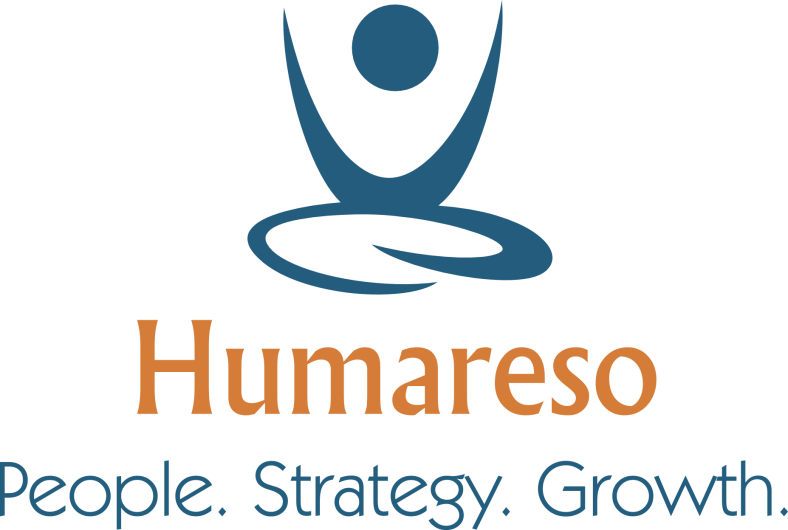 Property of Humareso